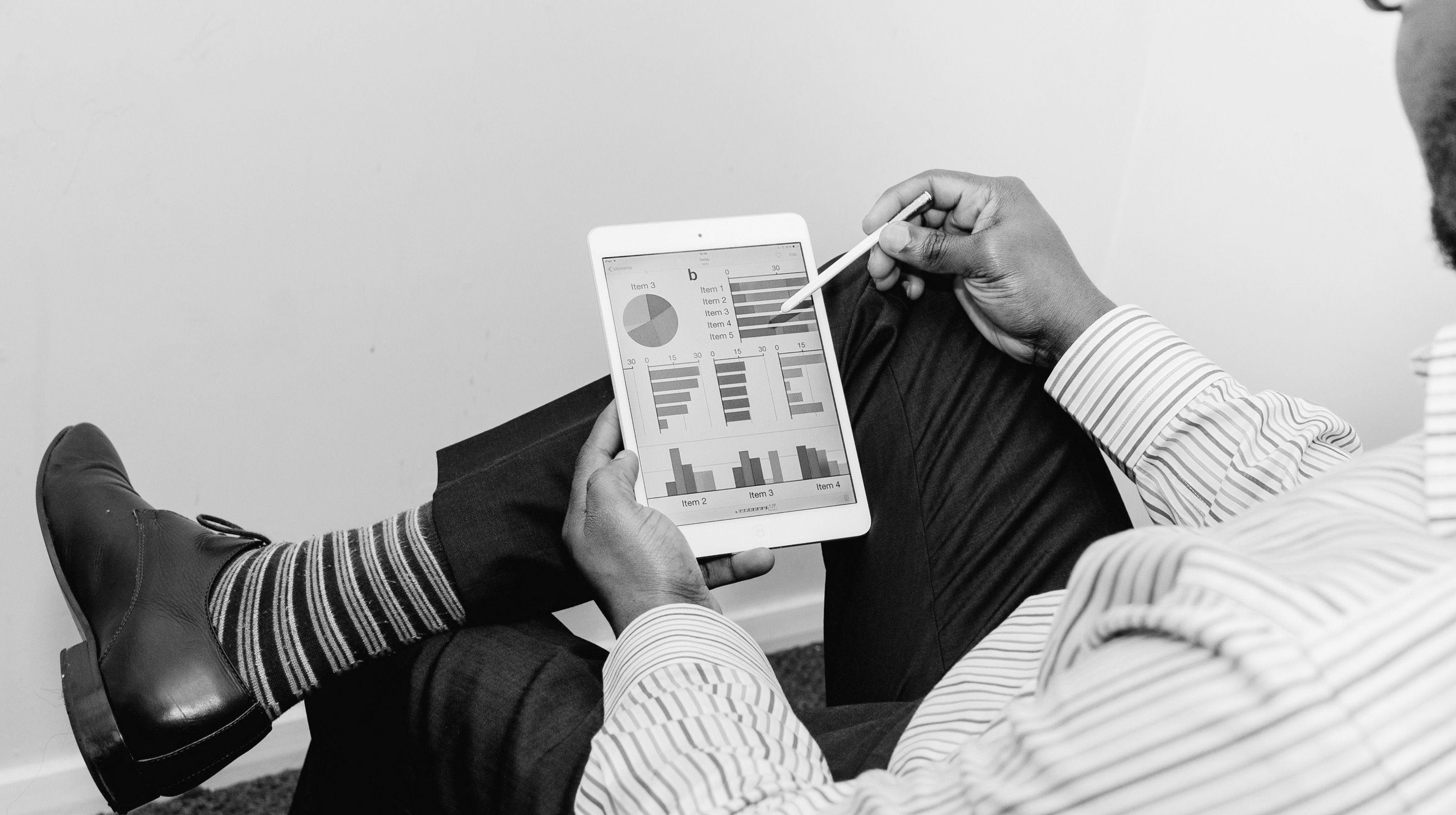 DO YOU NEED A FINANCIAL ADVISOR?
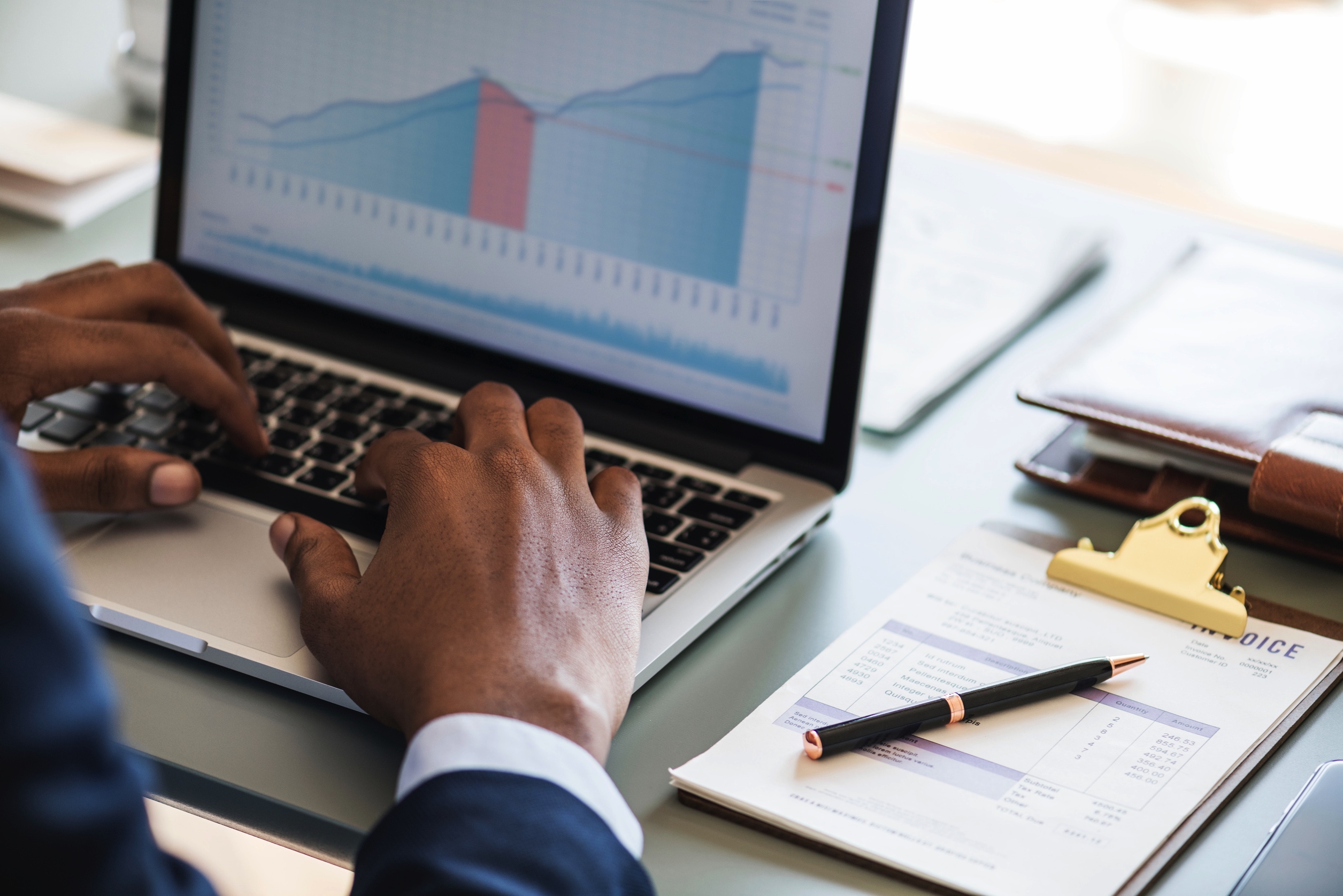 Portfolio Analysis
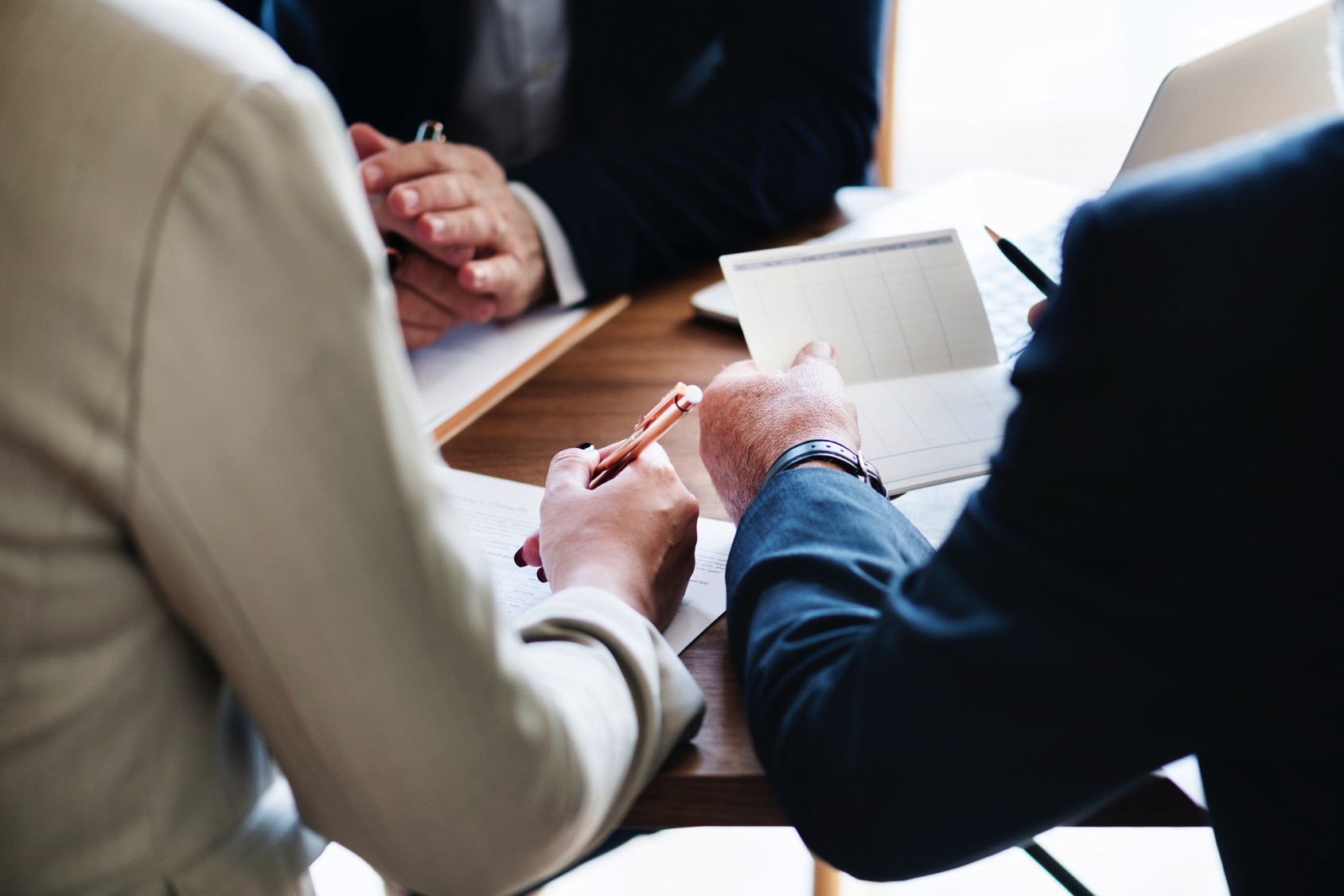 Portfolio Design & Management
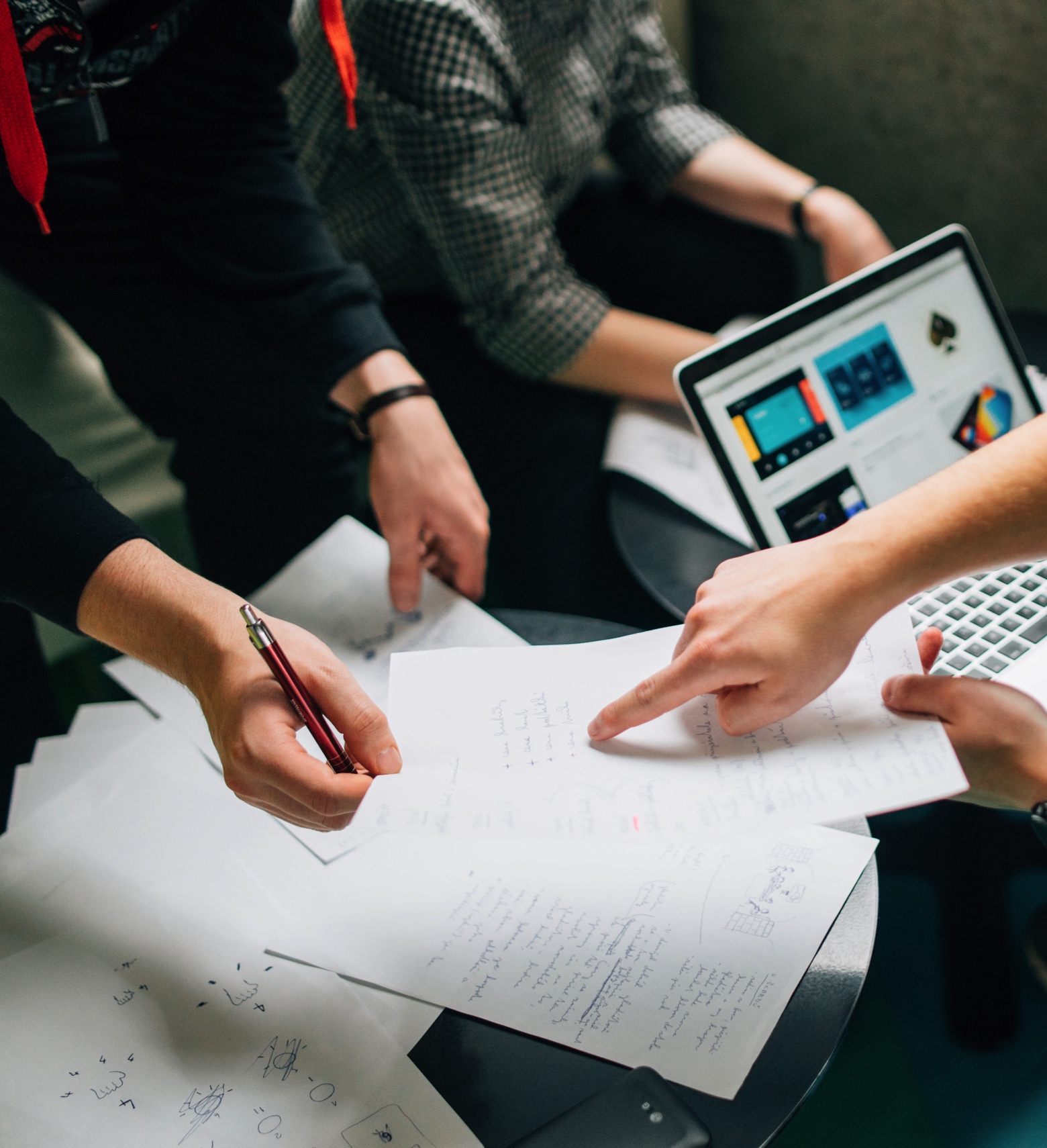 General Investment Advice
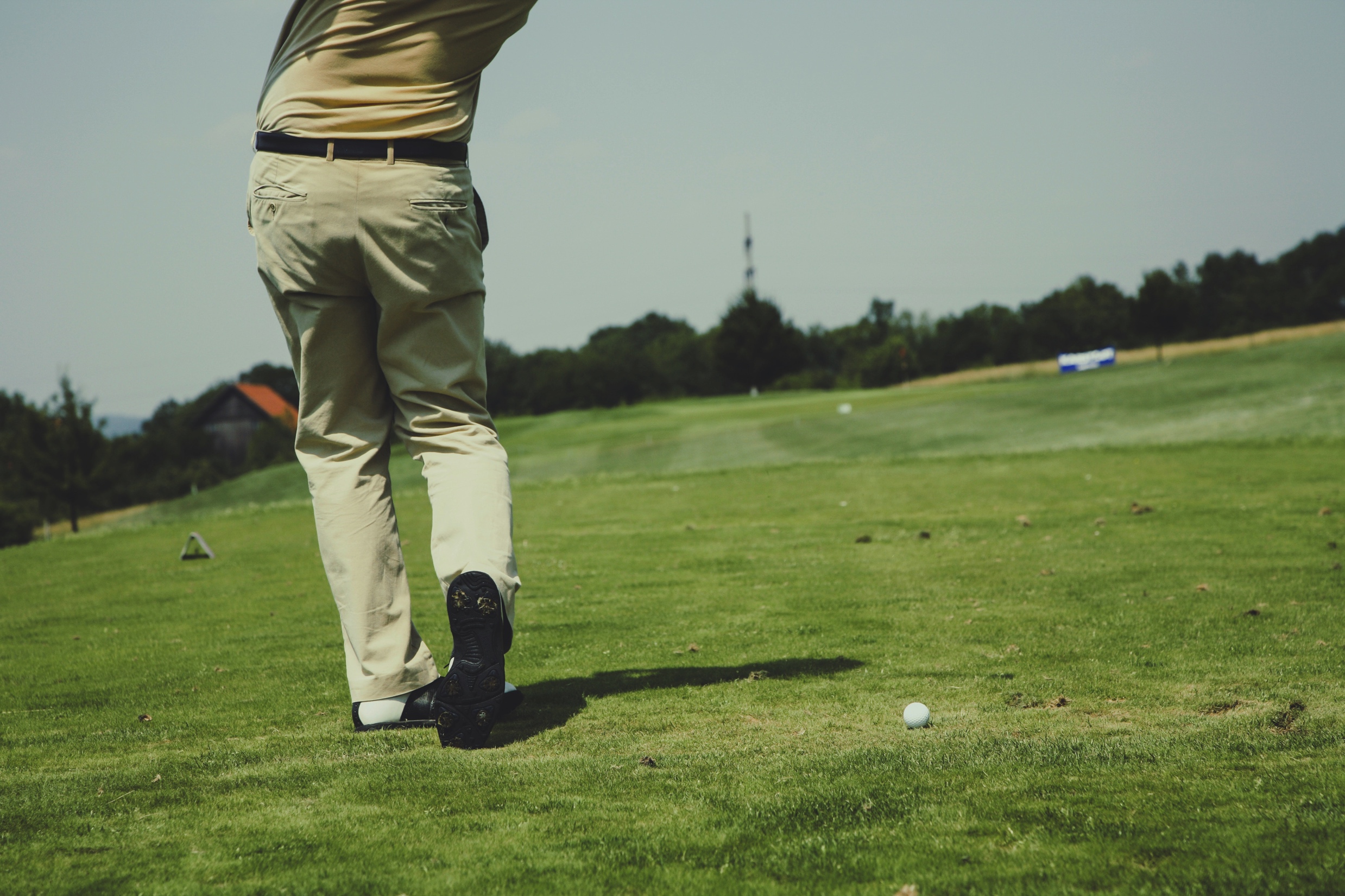 Budgeting & Retirement Income Planning
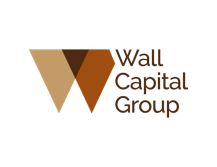 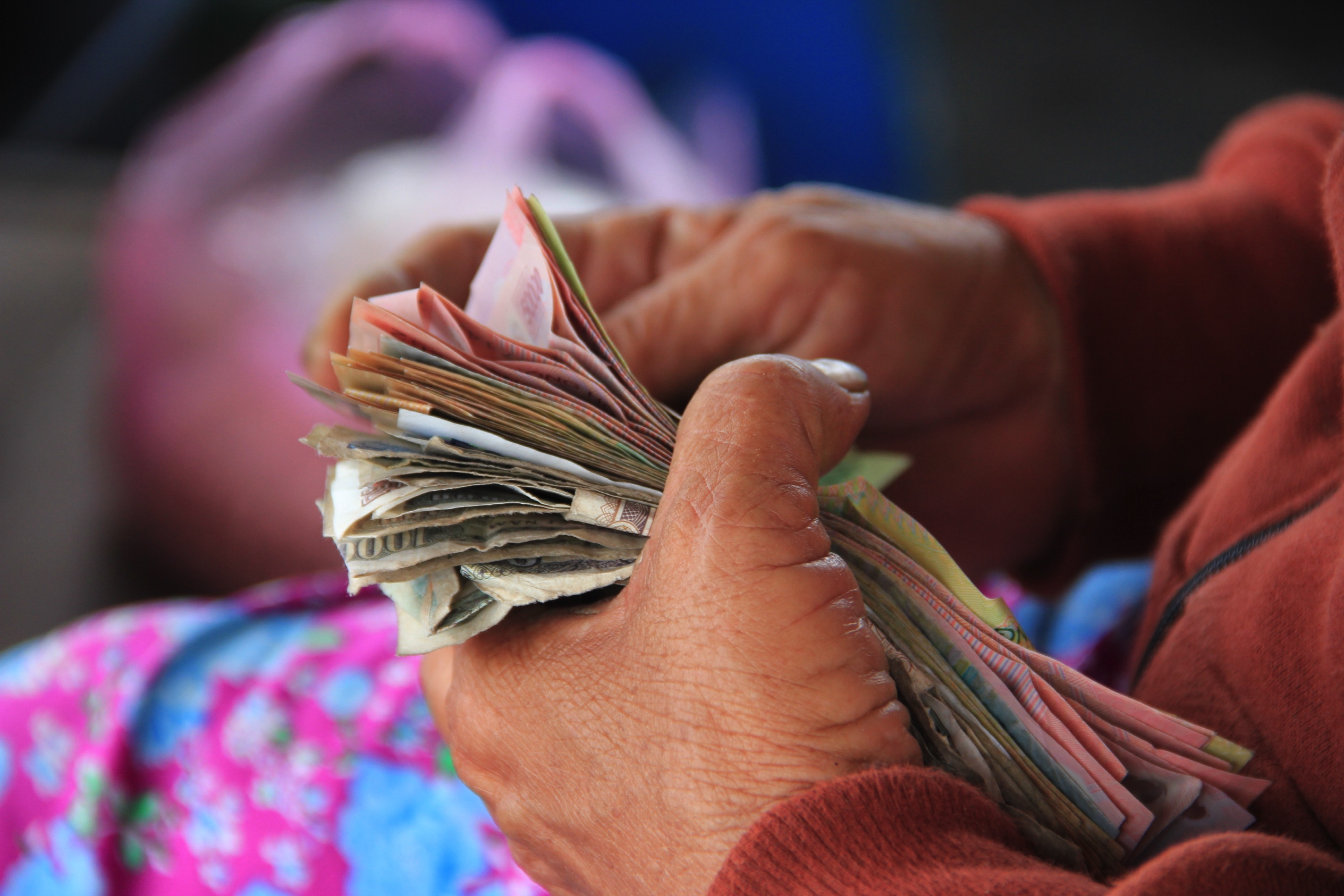 General Planning
Retirement
Education Funding
Wealth Transfers, Estate Plans & Trusts
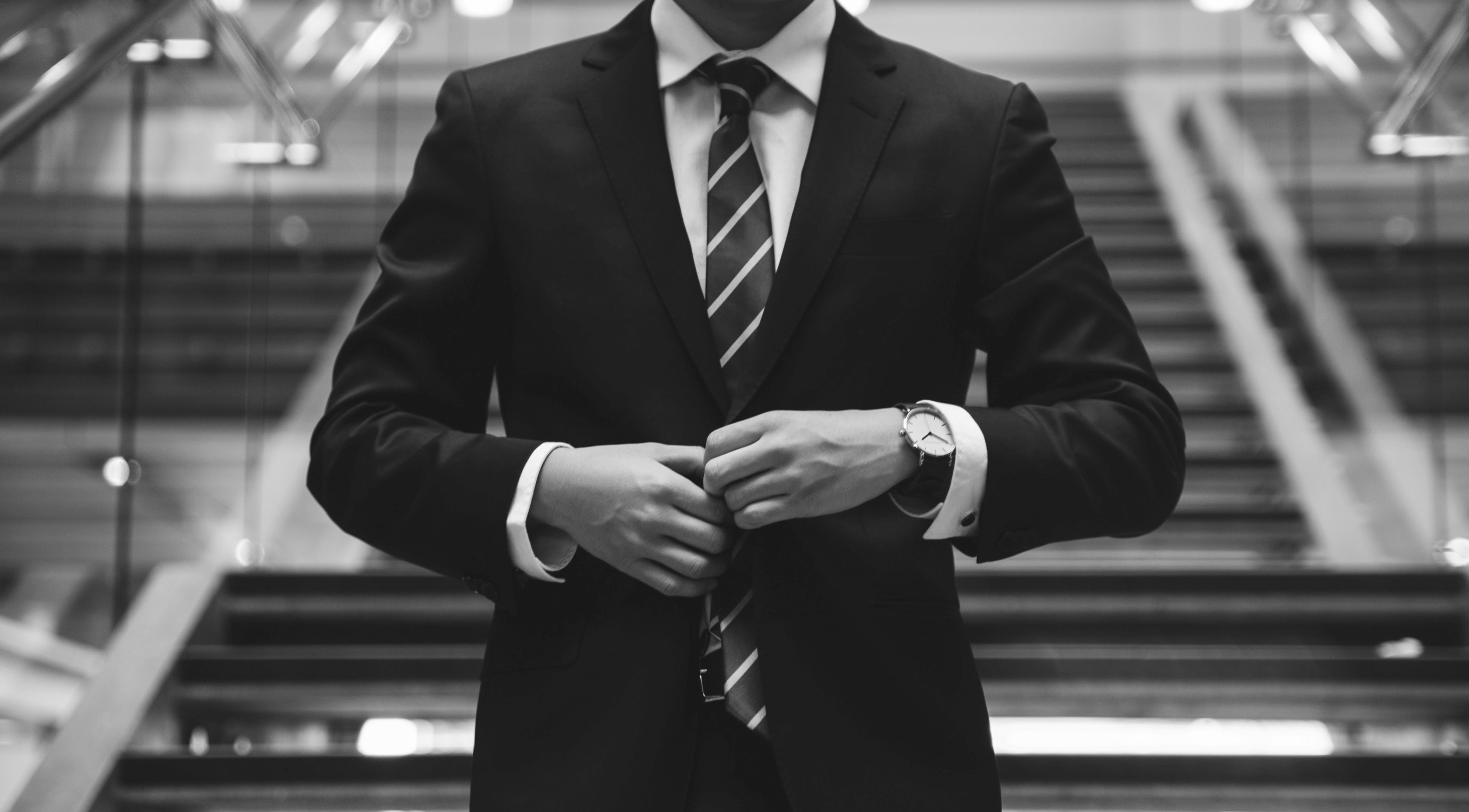 THREE
TYPES OF ADVISORS
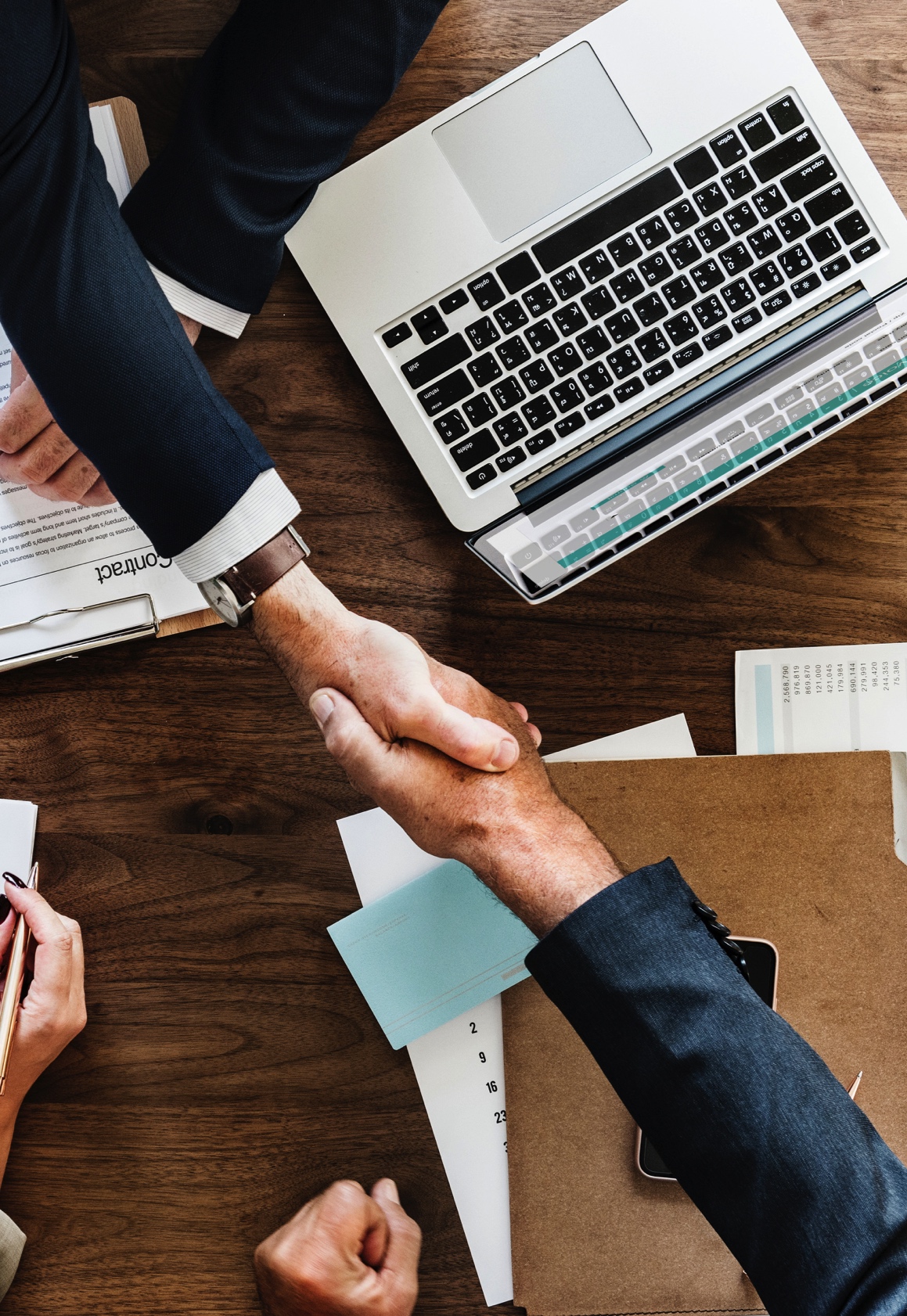 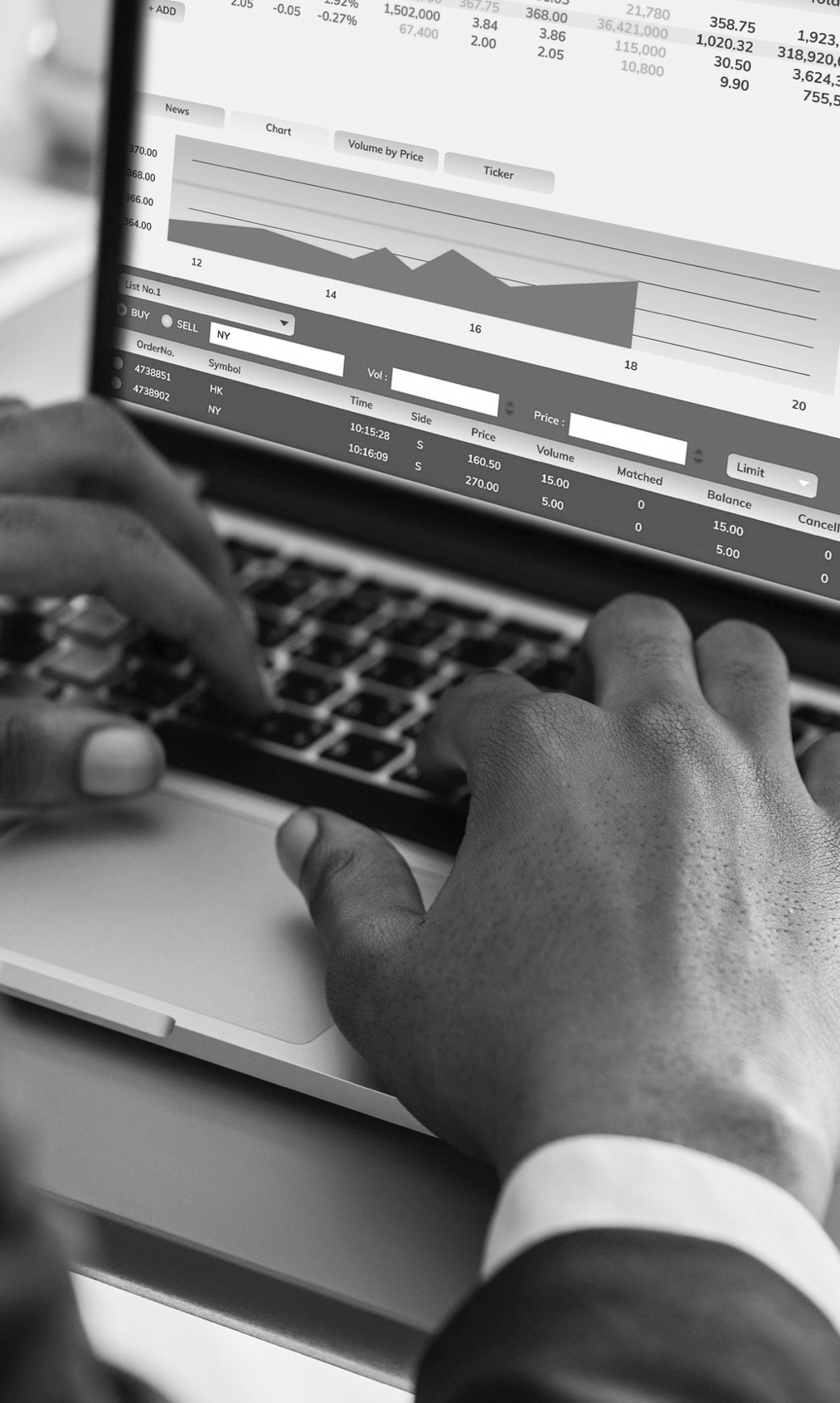 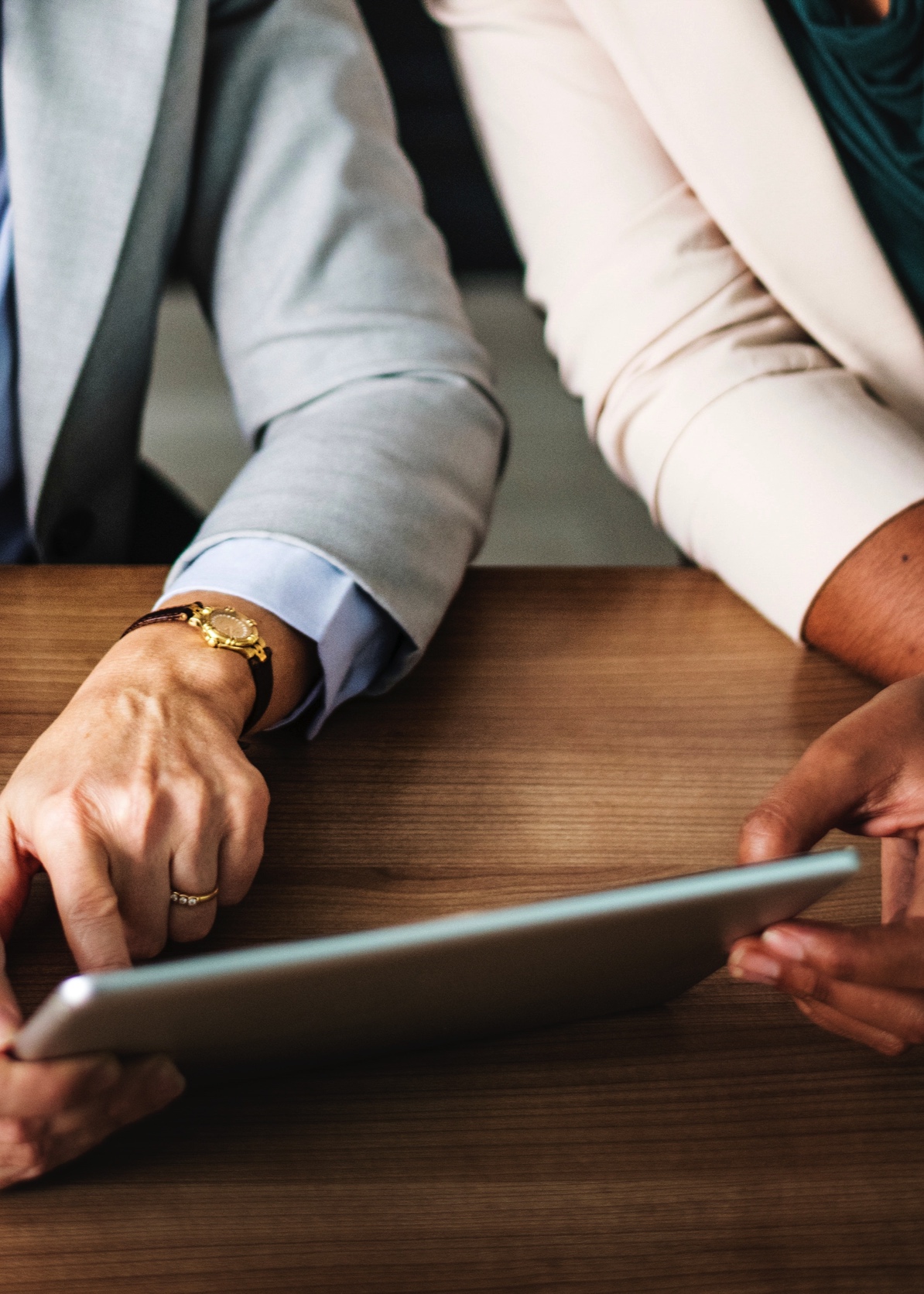 Money Managers
Financial Planners
Wealth Managers
Questions to Ask an Advisor Before Hiring
How Are You Compensated?
How Will We Work Together?
How Do You Manage Money?
Where Are My Assets Held?
Are You a Fiduciary?
Can I See a Sample Plan?
Will I Be Working Only with You or With a Team?
Ask for references!
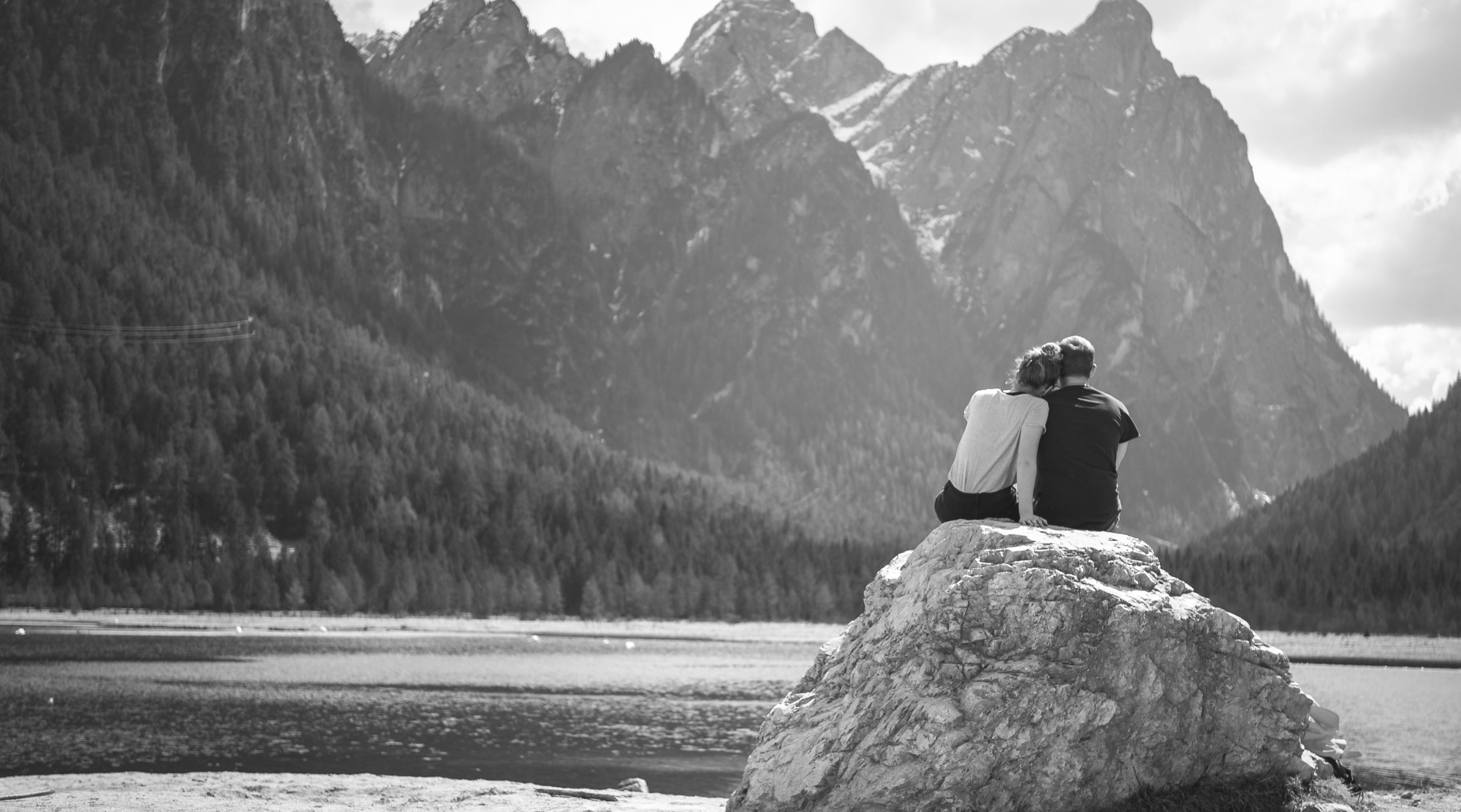 THANK YOU